Los Ríos
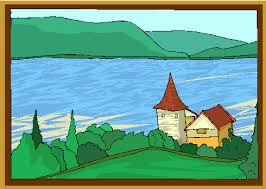 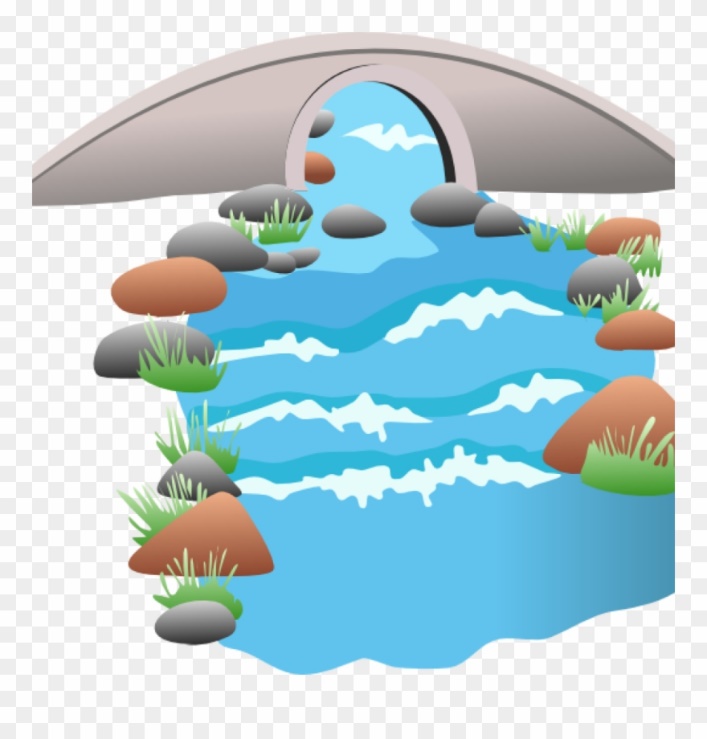 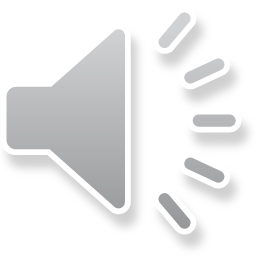 Es el Nilo
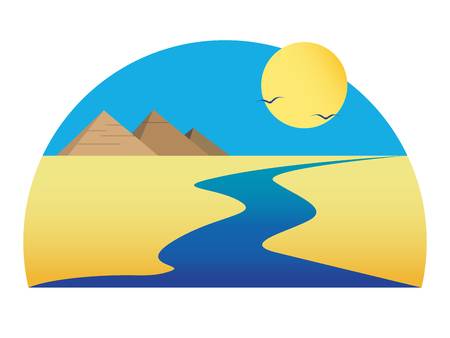 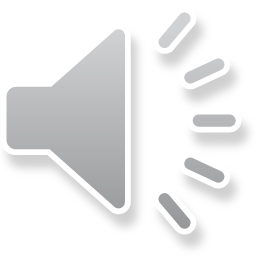 Es el Yangtsé
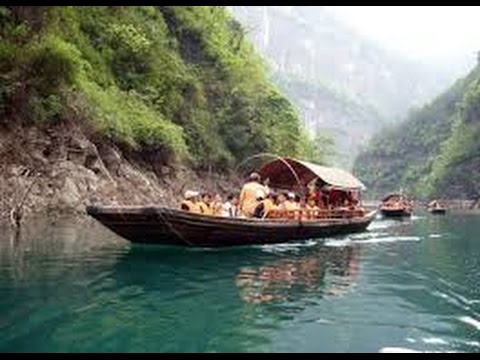 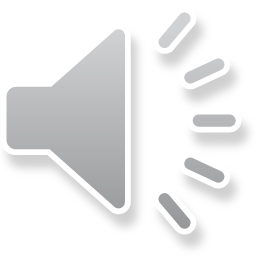 Es el Amazonas
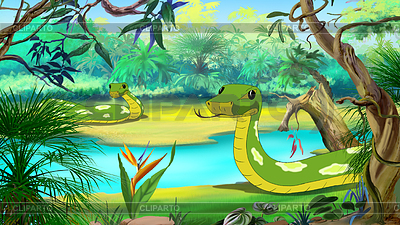 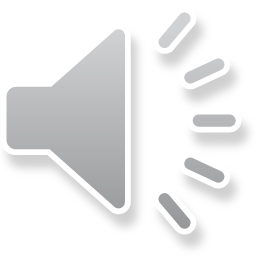 Es el Támesis
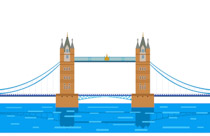 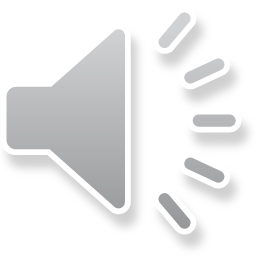 Es el Guadalquivir
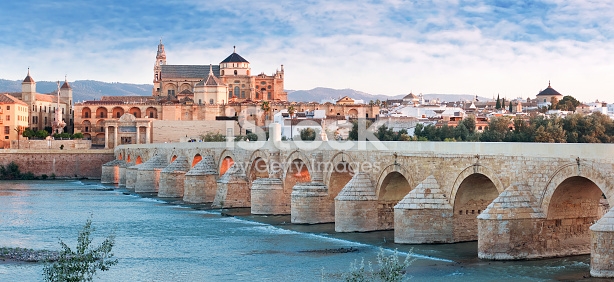 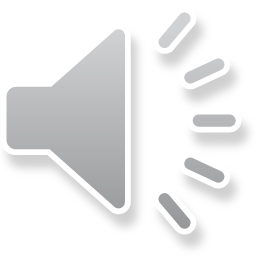 Es el Rin
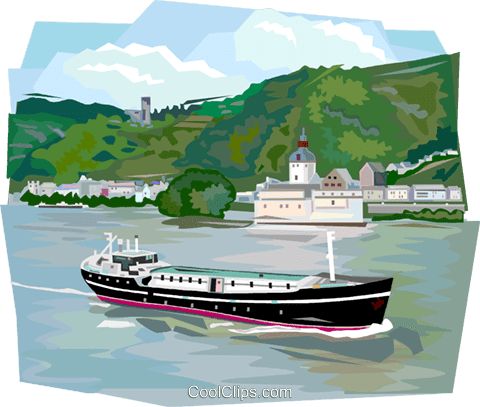 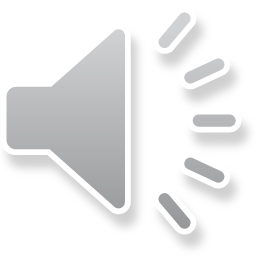 Es el Danubio
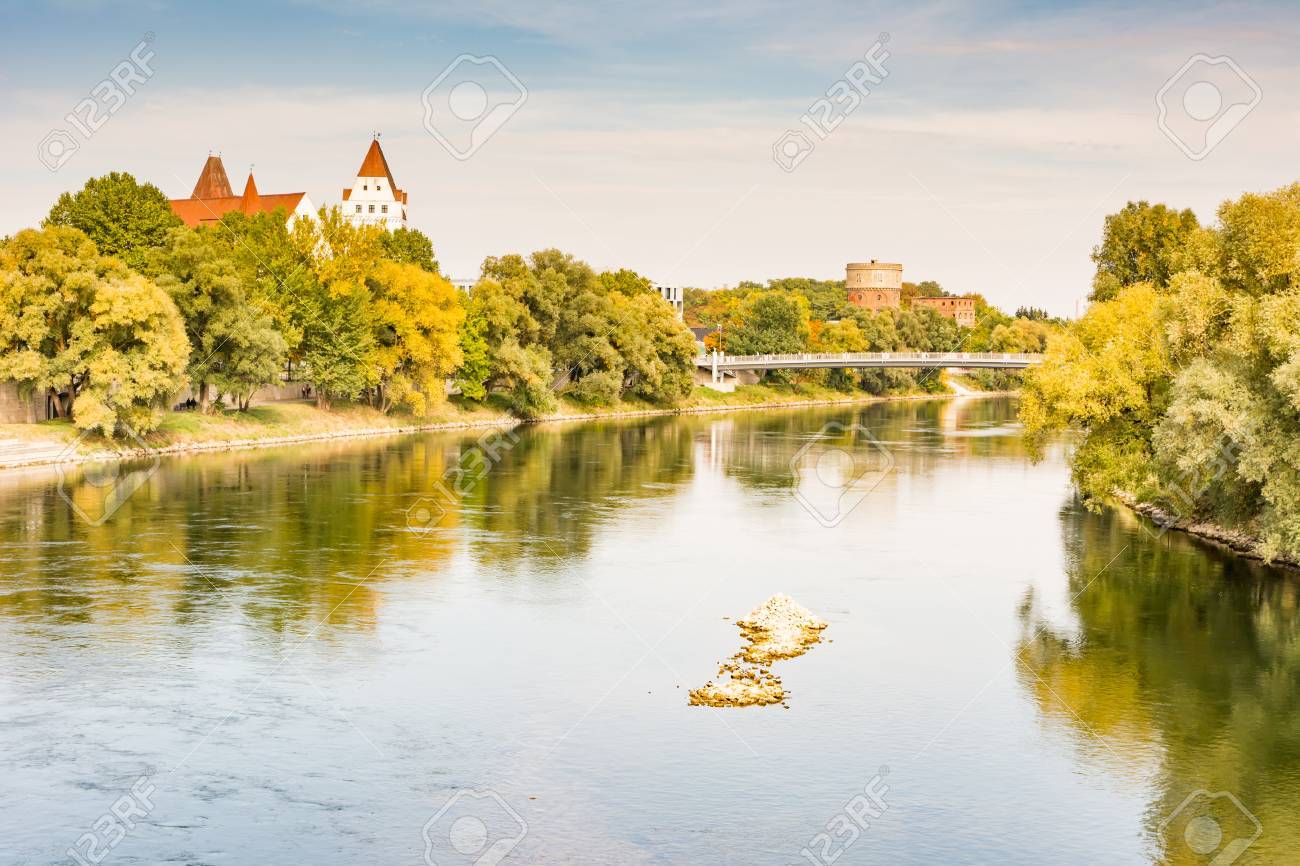 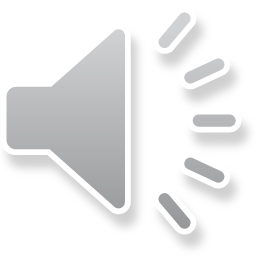 Es el Ganges
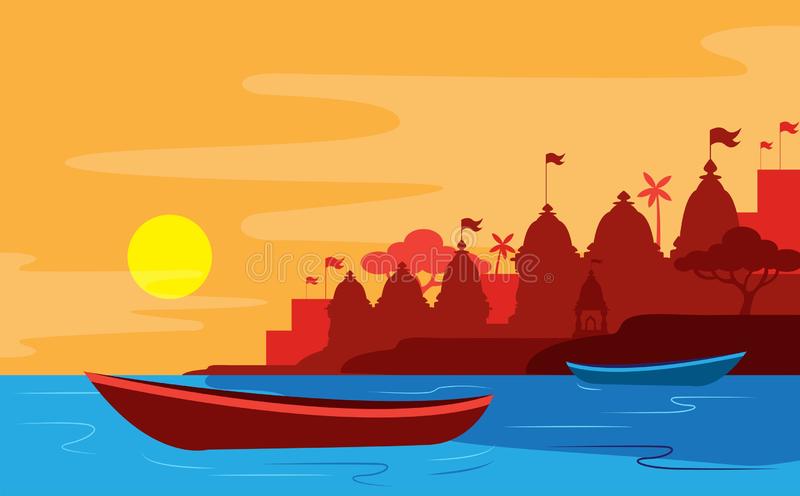 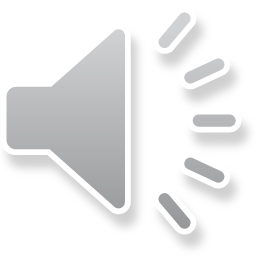